Dostosowanie wymagań dla ucznia ze specyficznymi trudnościami w uczeniu się.
Poradnia Psychologiczno-Pedagogiczna w Lubartowie
mgr Monika Dybała, mgr Patrycja Walenciuk
Ustawa z dnia 14 grudnia 2016 r. - Prawo oświatowe (Dz. U. 2017r./poz. 59 ze zmianami)
Rozporządzenie Ministra Edukacji Narodowej z dnia 9 sierpnia 2017 r. w sprawie zasad organizacji i udzielania pomocy psychologiczno-pedagogicznej w publicznych przedszkolach, szkołach i placówkach (tekst jednolity; Dz. U. 2020r./poz. 1280)
Rozporządzenie Ministra Edukacji Narodowej z dnia 1 lutego 2013r. w sprawie szczegółowych zasad działania publicznych poradni psychologiczno-pedagogicznych, w tym publicznych poradni specjalistycznych (Dz. U. 2013 poz. 199, ze zmianami).
Rozporządzenie Ministra Edukacji Narodowej z dnia 17 marca 2017r. w sprawie szczegółowej organizacji publicznych szkół i publicznych przedszkoli (Dz.U. z 2017r. poz. 649).
Rozporządzenie Ministra Edukacji Narodowej z dnia 22 lutego 2019r. w sprawie oceniania, klasyfikowania i promowania uczniów i słuchaczy w szkołach publicznych (Dz.U. 2019 poz. 373).
Podstawy prawne
Podstawą rozpoczęcia postępowania diagnostycznego jest własnoręcznie wypełnione przez rodziców lub pełnoletniego ucznia „Zgłoszenie rodziców/pełnoletniego ucznia o przeprowadzenie badania w poradni psychologiczno-pedagogicznej” 
Wymagane jest dołączenie do zgłoszenia o przeprowadzenie badania: opinii nauczyciela języka polskiego lub matematyki i innych specjalistów pracujących z uczniem.
Wymagane jest, aby rodzice lub pełnoletni uczeń dołączyli do wniosku wytwory pisemne ucznia (zeszyty, dyktanda, sprawdziany i inne wytwory oraz dokumentację pracy terapeutycznej) oraz świadectwa szkolne od początku nauki w szkole podstawowej.
Poradnia może wymagać od rodzica zaświadczenia lekarskiego o stanie zdrowia, zawierającego informacje niezbędne do wydania opinii, np. informacji od neurologa o wykluczeniu organicznego podłoża trudności szkolnych.
Procedura wydawania opinii o specyficznych trudnościach w uczeniu się
Pierwsza diagnoza mająca na celu rozpoznanie u ucznia ryzyka wystąpienia specyficznych trudności w uczeniu się powinna być przeprowadzona w klasach I-III (I etap edukacyjny).
Podczas następnego badania dziecko może otrzymać opinię o specyficznych trudnościach w uczeniu się. Wskazane jest wykazanie się pracą nad poprawą pisania/czytania oraz znajomością zasad pisowni ortograficznej. 
Poradnia wydaje opinię na pisemny wniosek rodziców lub pełnoletniego ucznia.
Opinia o specyficznych trudnościach w uczeniu się może być wydana uczniowi nie wcześniej niż po ukończeniu klasy III szkoły podstawowej i nie później niż do ukończenia szkoły podstawowej.
Procedura wydawania opinii o specyficznych trudnościach w uczeniu się
Opinia może być wydana po ukończeniu szkoły podstawowej w szczególnych przypadkach. Dotyczy to uczniów, u których z różnych przyczyn niemożliwe było wydanie opinii w terminie ustawowym lub w przypadku których zachodzą inne uzasadnione, niezależne od ucznia okoliczności, uniemożliwiające wydanie takiej opinii. W takiej sytuacji opinia o specyficznych trudnościach w uczeniu się może być wydana uczniowi szkoły ponadpodstawowej w następującym trybie:
nauczyciel bądź specjalista pracujący z uczniem w szkole, po uzyskaniu zgody rodziców/pełnoletniego ucznia lub na wniosek rodziców/pełnoletniego ucznia składa do dyrektora szkoły wniosek wraz z uzasadnieniem;
dyrektor zasięga w tej sprawie opinii rady pedagogicznej;
dyrektor szkoły składa wniosek wraz z uzasadnieniem oraz opinią rady pedagogicznej do poradni psychologiczno-pedagogicznej oraz informuje o tym fakcie rodziców/ pełnoletniego ucznia;
rodzice z uczniem lub pełnoletni uczeń zgłaszają się do poradni psychologiczno- pedagogicznej w celu przeprowadzenia postępowania diagnostycznego i wydania opinii.
Procedurawydawania opinii o specyficznych trudnościach w uczeniu się
Poradnia Psychologiczno-Pedagogiczna informuje, iż nie ma możliwości rozpoznania dysleksji rozwojowej i dyskalkulii oraz wydania opinii o specyficznych trudnościach w uczeniu się w klasie VIII szkoły podstawowej oraz klasie IV szkoły ponadpodstawowej jeśli uczeń zgłasza się na badania do poradni po raz pierwszy.
Podyktowane jest to rzetelnością procesu diagnostycznego, który wymaga min. 2 lata ze względu na konieczność przeprowadzenia badań kontrolnych po ok. roku, a między jednym badaniem a drugim powinna być prowadzona praca terapeutyczna.
Procedurawydawania opinii o specyficznych trudnościach w uczeniu się
są jedynie wynikiem złego funkcjonowania narządów zmysłu (niedosłuchem lub wadą wzroku); 
 należą do zespołu symptomów inteligencji niższej niż przeciętna;
 wynikają z upośledzenia umysłowego,
 są skutkiem schorzenia neurologicznego (mózgowe porażenie dziecięce, epilepsja); 
 są wyłącznie wynikiem zaniedbania środowiskowego i błędów dydaktycznych.
Nie rozpoznaje się dysleksji rozwojowej, gdy trudności w czytaniu i pisaniu:
dostosowania wymagań edukacyjnych do indywidualnych potrzebrozwojowych i edukacyjnych oraz możliwości psychofizycznych ucznia;
objęcia ucznia pomocą psychologiczno-pedagogiczną;
dostosowania warunków egzaminów zewnętrznych – zgodnie z zasadami zawartymi w Komunikacie Centralnej Komisji Egzaminacyjnej;
zwolnienia z nauki drugiego języka obcego w przypadku stwierdzenia głębokiej dysleksji rozwojowej.
Opinia stwierdzająca występowanie specyficznych trudności w uczeniu uprawnia do:
Ze względu na trudności w czytaniu
Aktualnie dziecko nie jest w stanie sprostać wymaganiom w zakresie sprawnego czytania, dlatego samodzielna praca z tekstem na lekcjach jest dla niego trudna i nie przynosi oczekiwanych efektów.
Z uwagi na niepoprawną technikę lub wolne tempo czytania zaleca się, by nie wymagać od dziecka głośnego czytania przed klasą, zamiast tego wskazane jest odpytywanie indywidualne.
Nieobniżanie oceny za wolne, nierówne, monotonne czytanie. Nieponaglanie przy całościowym, głośnym czytaniu.
Należy odpowiednio wcześnie informować dziecko o kolejności omawiania lektur, aby miało czas na ich przeczytanie.
Dostosowanie długości i trudności czytanego tekstu do tempa i możliwości indywidualnych dziecka.
Indywidualizacja wymagań w klasach I-III (ryzyko dysleksji)
Ze względu na trudności w pisaniu (błędy ortograficzne)
Opisowe oceniania prac pisemnych z uwzględnieniem rodzaju i liczby charakterystycznych błędów poprawności ortograficznej.
Zwracanie uwagi na rodzaj popełnianych błędów, ustalenie sposobu ich korekty.
Zachęcanie do każdorazowego sprawdzania napisanych tekstów oraz korzystanie ze słownika ortograficznego, również na lekcji.
Wydłużenie czasu na przygotowanie się do dyktanda - wcześniejsze podanie trudniejszych wyrazów, a nawet wybranych zdań, które wystąpią w dyktandzie.
 Po napisaniu przez dziecko dyktanda dać mu  dodatkowy czas na przeanalizowanie dyktanda, poprawienie zauważonych błędów.
Indywidualizacja wymagań w klasach I-III (ryzyko dysleksji)
Ze względu na trudności w pisaniu wynikających z  obniżonego poziomu graficznego pisma:
Zastosowanie opisowego oceniania do oceny prac pisemnych.
Dostosowanie tempa pracy oraz stopnia trudności do możliwości grafomotorycznych ucznia.
Wydłużenie czasu na pisanie w kartach pracy, na sprawdzianach, testach oraz podczas przepisywania z książki czy tablicy, by dziecko miało szansę wykonać wszystkie zadania.
Zachęcanie do stosowania różnorodnych narzędzi pisarskich, np. nasadek, długopisów ścieralnych.
Sprawdzanie czy dziecko w sposób prawidłowy zapisało pracę domową.
Indywidualizacja wymagań w klasach I-III (ryzyko dysleksji)
Ze względu na błędy w zapisie wyrazów i trudności w pisaniu wskazane jest:
odrębne ocenianie merytorycznej strony pracy i  poprawności pisowni stosując łagodniejsze kryteria oceniania uwzględniające specyficzne trudności w uczeniu się, 
ocenianie wkładu pracy w opanowanie poprawnej pisowni a nie jej efektów, które przy głębokich zaburzeniach są nieadekwatne do włożonego wysiłku ,
najwłaściwsze jest  opisowe ocenianie  poprawności ortograficznej (tzn. podanie ilości,  rodzaju błędów)  z zaleceniem ich poprawy;
częstsze sprawdzanie zeszytów szkolnych ucznia, ustalenie sposobu poprawy błędów, czuwanie nad wnikliwą ich poprawą, ocenianie poprawność i sposobu wykonania prac;
umożliwianie korzystania ze słowników ortograficznych;
w przypadku trudności w redagowaniu wypowiedzi pisemnych uczyć tworzenia schematów pracy, planowania kompozycji wypowiedzi (wstęp, rozwinięcie, zakończenie); pomagać w doborze argumentów, jak również odpowiednich wyrażeń i zwrotów;
podać uczniom jasne kryteria oceny prac pisemnych (wiedza, dobór argumentów, logika wywodu, treść, styl, kompozycja itd.);
wydłużyć czas  na prace pisemne.
Dostosowanie wymagań dla uczniów klas IV-VIII
Ze względu na niski poziom graficzny pisma:
nie należy  oceniać estetyki pisma, np. w zeszytach, pracach klasowych 
wskazane jest akceptowanie pisma drukowanego, pisma na maszynie, komputerze, zwłaszcza prac obszernych (wypracowań, referatów).
w przypadku trudności z odczytaniem pracy  czytać wraz z uczniem lub odpytać ucznia ustnie;
wydłużyć czas  na prace pisemne.
Dostosowanie wymagań dla uczniów klas IV-VIII
Ze względu na wolne tempo czytania i trudności w rozumieniu czytanych treści:
ograniczać czytanie obszernych lektur do rozdziałów istotnych ze względu na omawianą tematykę, akceptować korzystanie z nagrań fonicznych, w wyjątkowych przypadkach z ekranizacji, jako uzupełnienia samodzielnie przeczytanych rozdziałów.
uwzględniać trudności w rozumieniu treści, szczególnie podczas samodzielnej pracy z tekstem; dawać więcej czasu na przeczytanie poleceń i tekstów, instruować lub zalecać przeczytanie tekstu wcześniej w domu;
nie wymagać od ucznia głośnego czytania przed klasa.
Dostosowanie wymagań dla uczniów klas IV-VIII
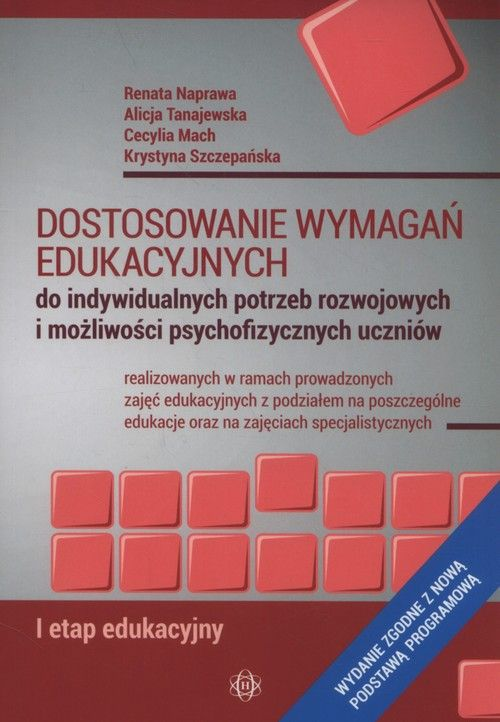 Publikacje książkowe
Opinia specjalistyczna nie zwalnia ucznia od wymagań i dalszej  pracy lecz ma służyć ukierunkowaniu pomocy.